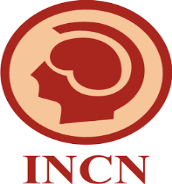 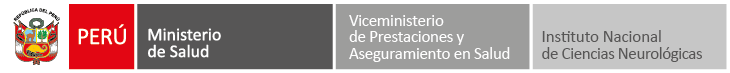 PASANTIA 2019
INCN